“O seu filho estará em maus
lençóis no dia em que você morrer.”

Por que?
Rosana
Júlio
Rafael
Inventário
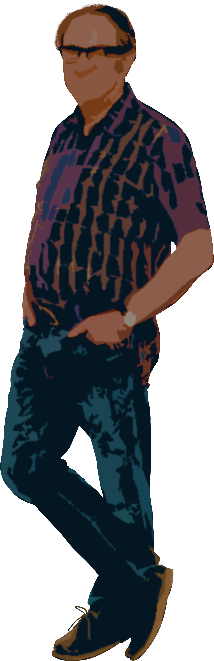 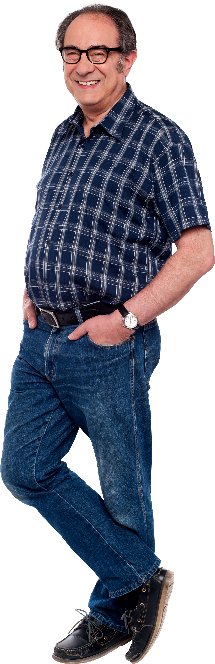 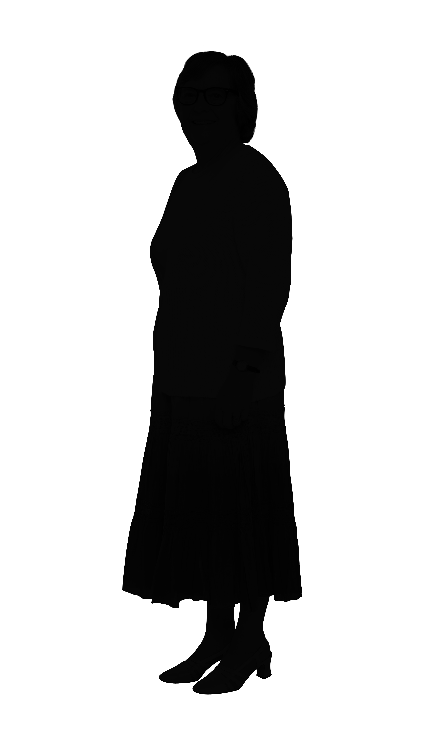 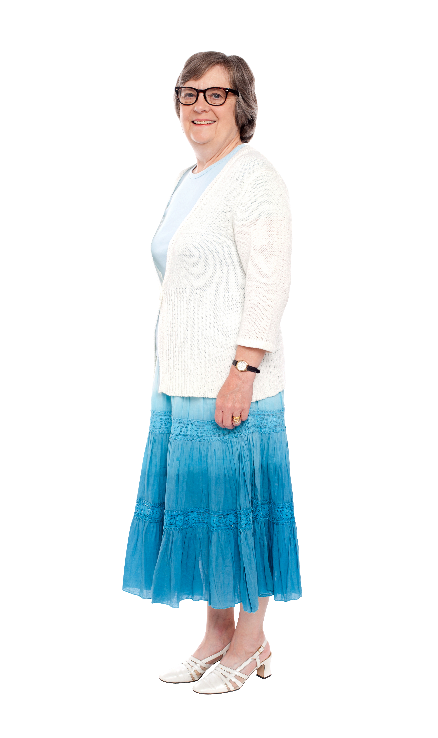 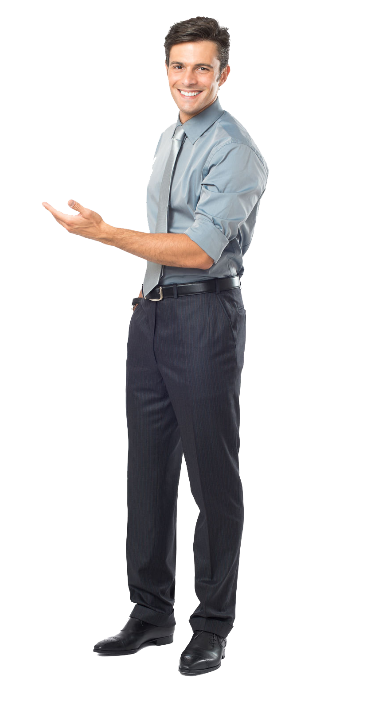 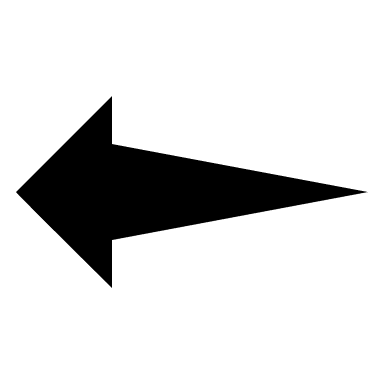 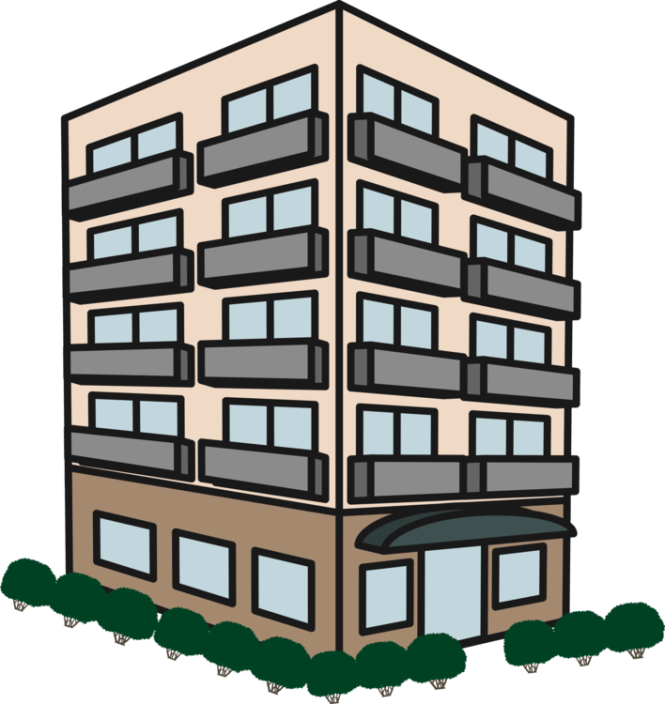 Números do Inventário

Imóvel (20 anos)  R$ 150 Mil
Hoje: R$ 500 Mil
Pelo Governo: R$ 600 Mil
Despesas:
	Imposto (5%): R$ 30 Mil
	Honorários (7%): R$ 35 Mil
	Cartório : R$ 3,5 Mil
	Certidões: R$ 2 Mil
	Reg. Imóveis: R$ 3,5 Mil
Total: R$ 74 Mil = 15% do patrimônio
Solução: Vender o Imóvel
com deságio: 20% a menos
Imóvel de 500 Mil  400 Mil
Ganho de Capital: 15%
Retomando as contas:
	Imposto (5%): R$ 30 Mil
	Honorários (7%): R$ 35 Mil
	Cartório : R$ 3,5 Mil
	Certidões: R$ 2 Mil
	Reg. Imóveis: R$ 3,5 Mil
	Ganho de Capital: R$ 45 Mil
	Total de Gastos: R$ 119 Mil
	Valor da Venda: R$ 400 Mil
Saldo Final: R$ 281 Mil
Mas não precisa ser assim...

eu te explico
COMO RESOLVER
Empresa que não faz nada!
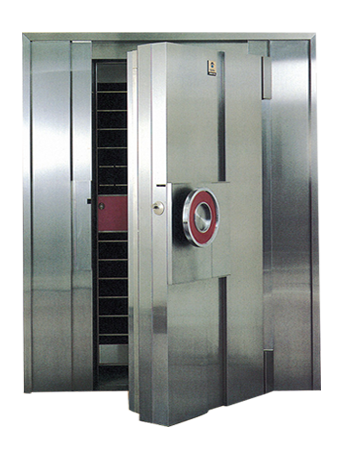 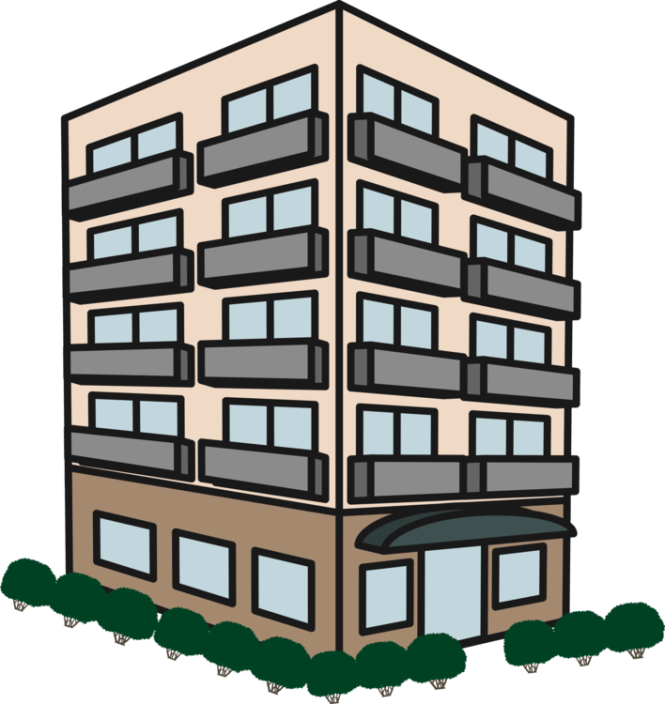 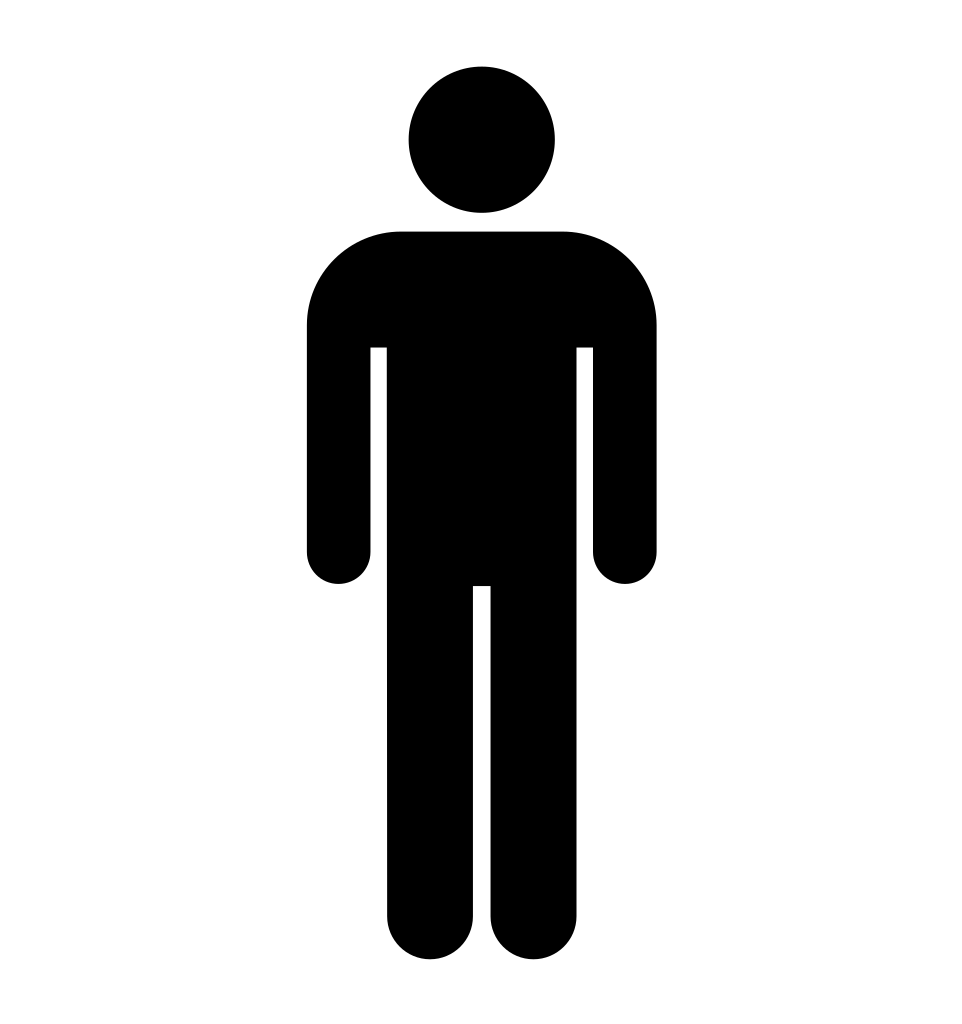 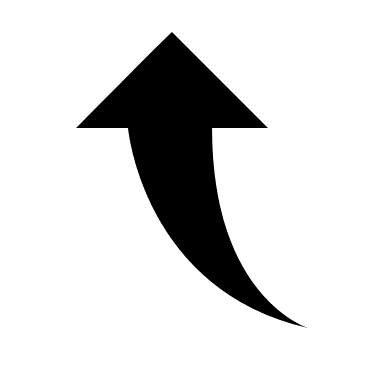 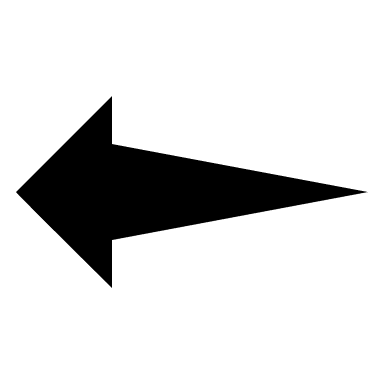 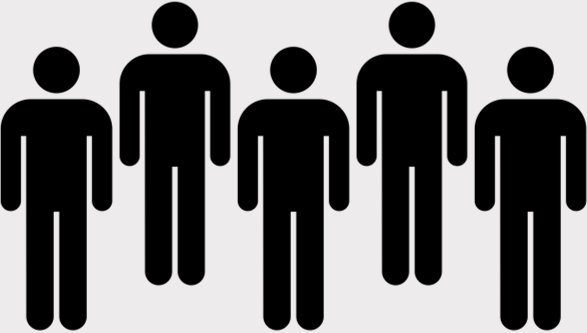 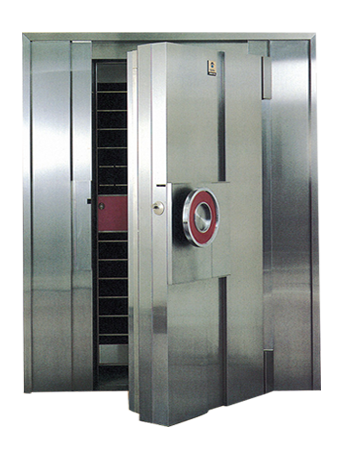 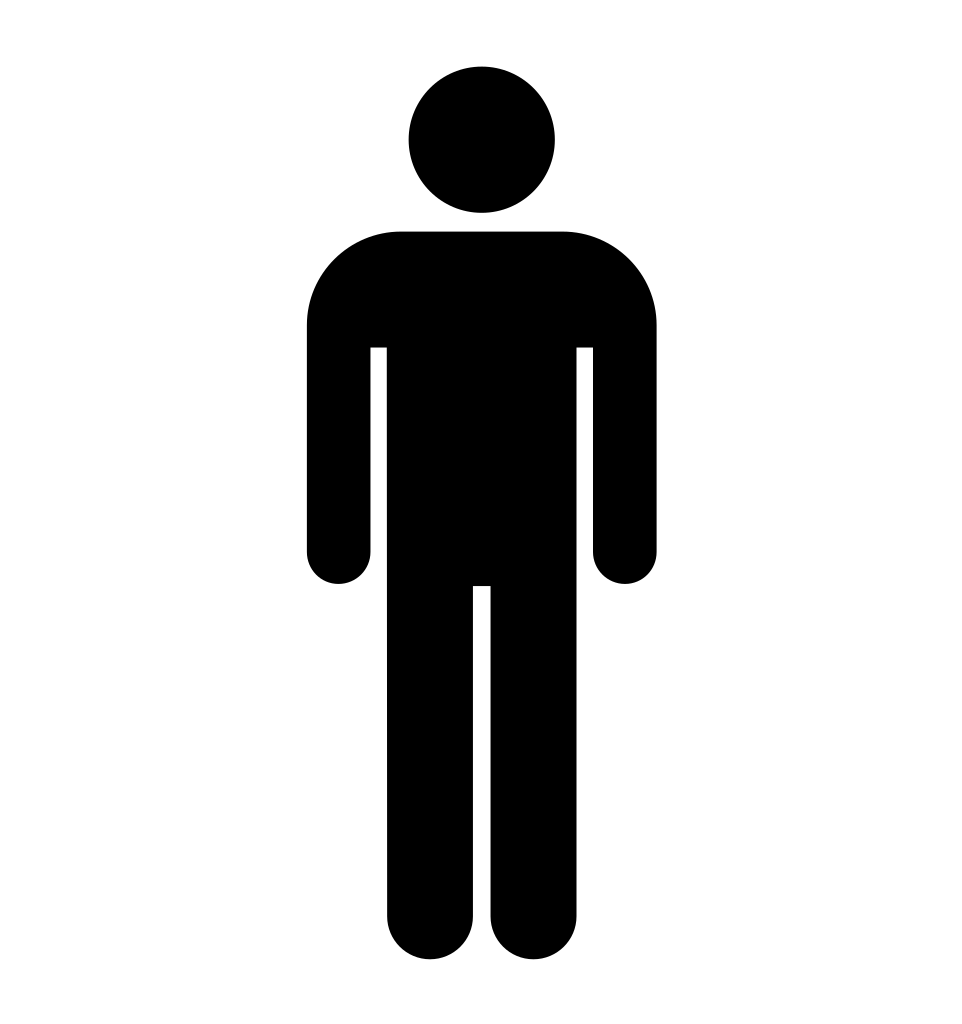 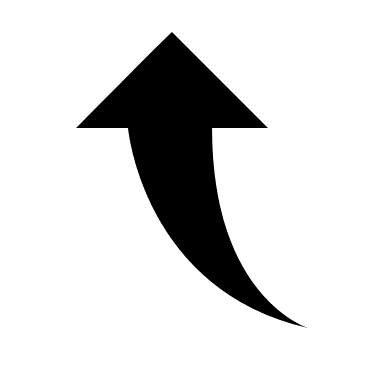 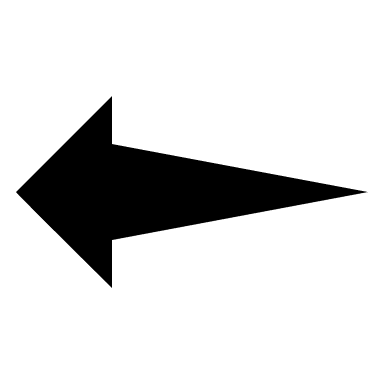 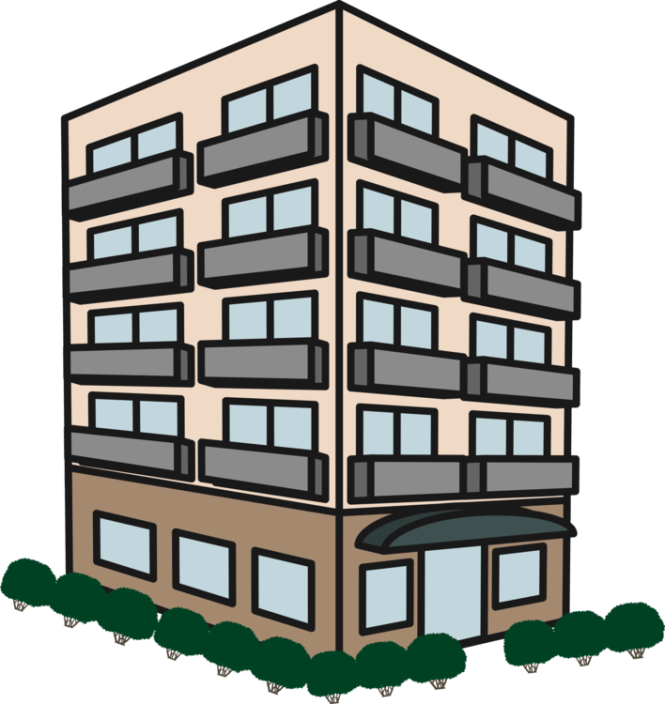 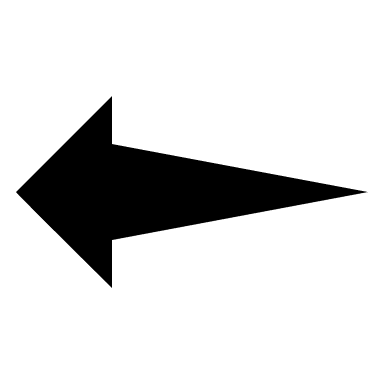 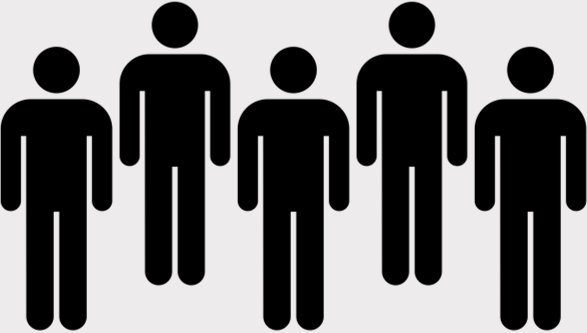 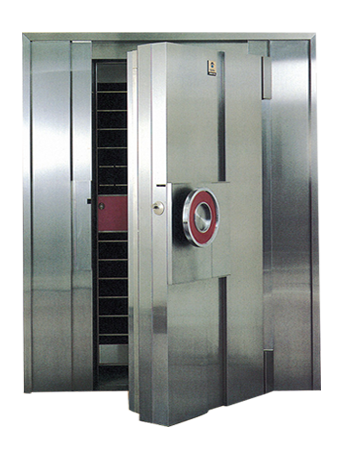 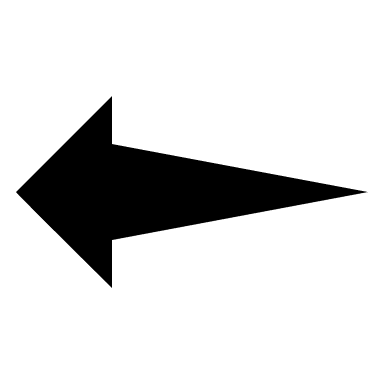 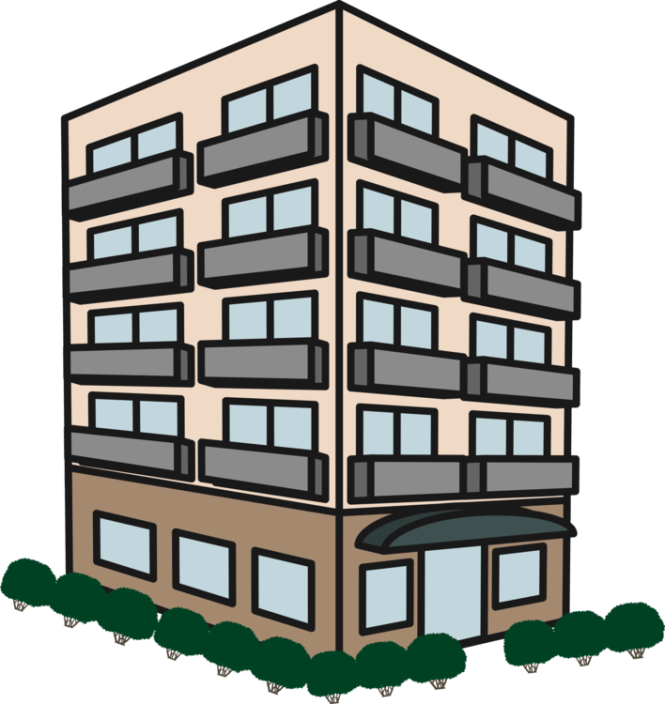 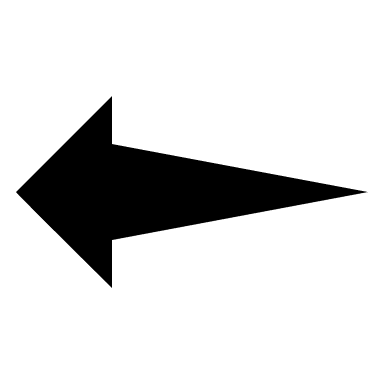 Comparação dos Números:
Inventário x Empresa “Cofre”

Imóvel (20 anos)  R$ 150k  Hoje: R$ 500k  Governo: R$ 600k
Despesas				Inventário		Empresa Cofre
Imposto: 				R$ 30 Mil		R$ 6 Mil
Honorários Advogado:		R$ 35 Mil		R$ 14 Mil
Cartório de Notas:			R$ 3,5 Mil		zero
Certidões:				R$ 2 Mil		zero
Reg. Imóveis:			R$ 3,5 Mil		R$ 1,5 Mil
Ganho de capital:			R$ 45 Mil		zero
Deságio na venda			R$ 100 Mil		zero
Total: 				R$ 219 Mil	R$ 21,5 Mil
Custos até 90% menores
Perda patrimonial = ZERO

Montagem do sistema
cabe no bolso
Isso pode? Isso é lícito?

O QUE É ISSO?
HOLDING FAMILIAR
“Nunca vi, nem comi, eu só ouço falar...”

Mas eles conheciam bem:
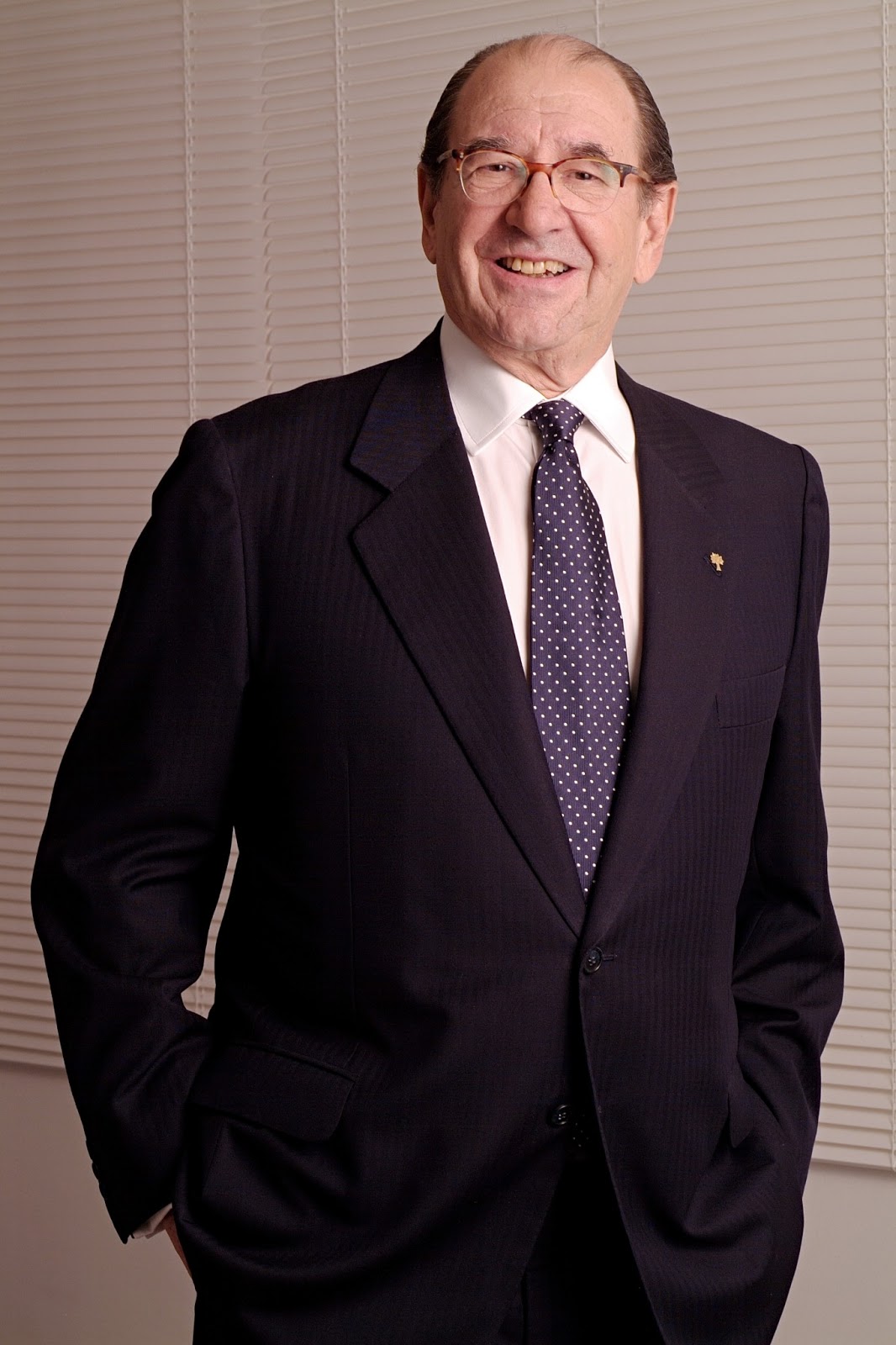 Roberto Civita
(era dono do Grupo Abril)

 26 de maio de 2013
R$ 5 bilhões
Não houve inventário
Se houvesse: imposto
R$ 400 Milhões
Estado de São Paulo
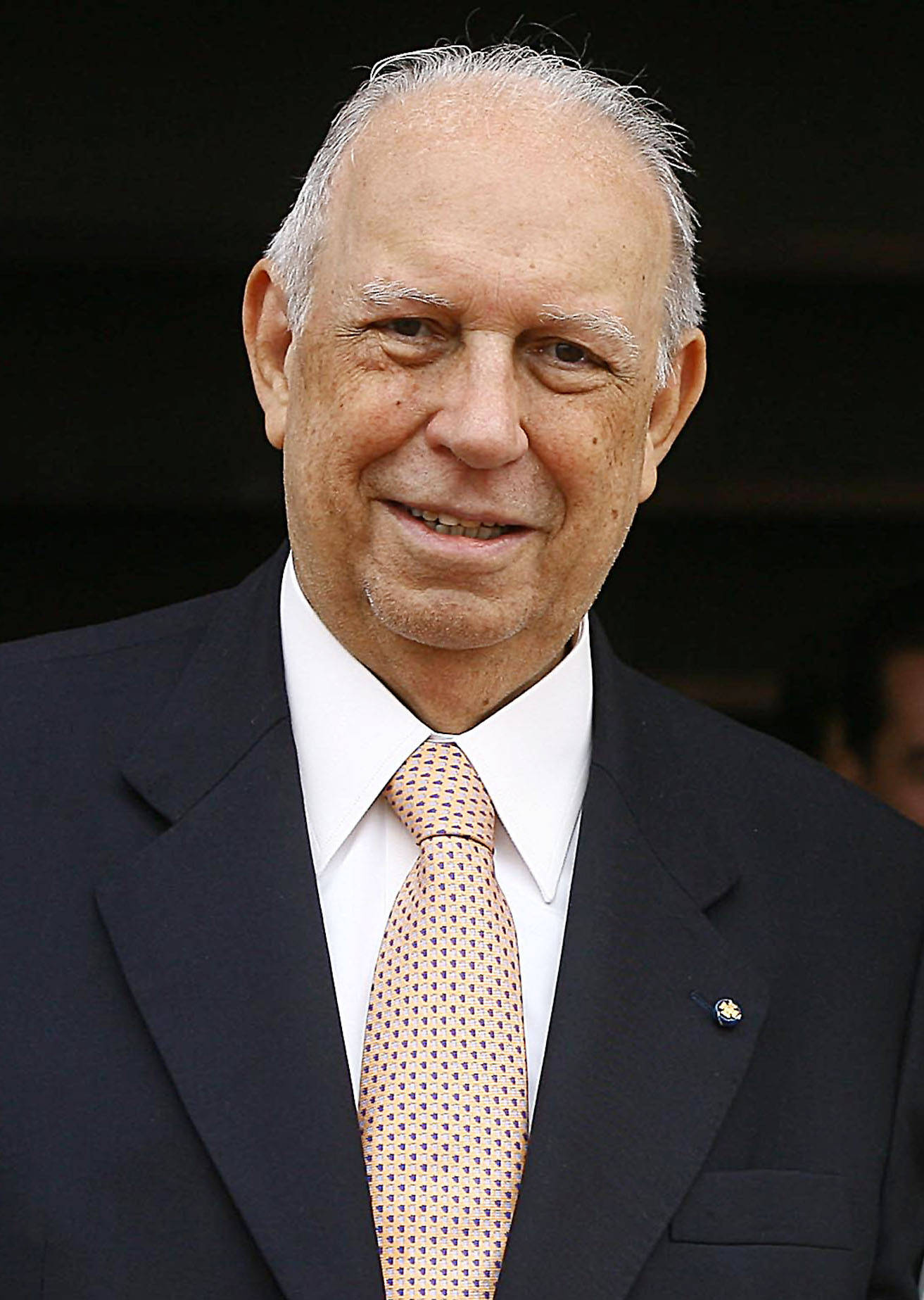 José Alencar
(era dono da Coteminas)

 29 de março de 2011
R$ 9 bilhões
Não houve inventário
Se houvesse: imposto
R$ 720 Milhões
Estado de Minas Gerais
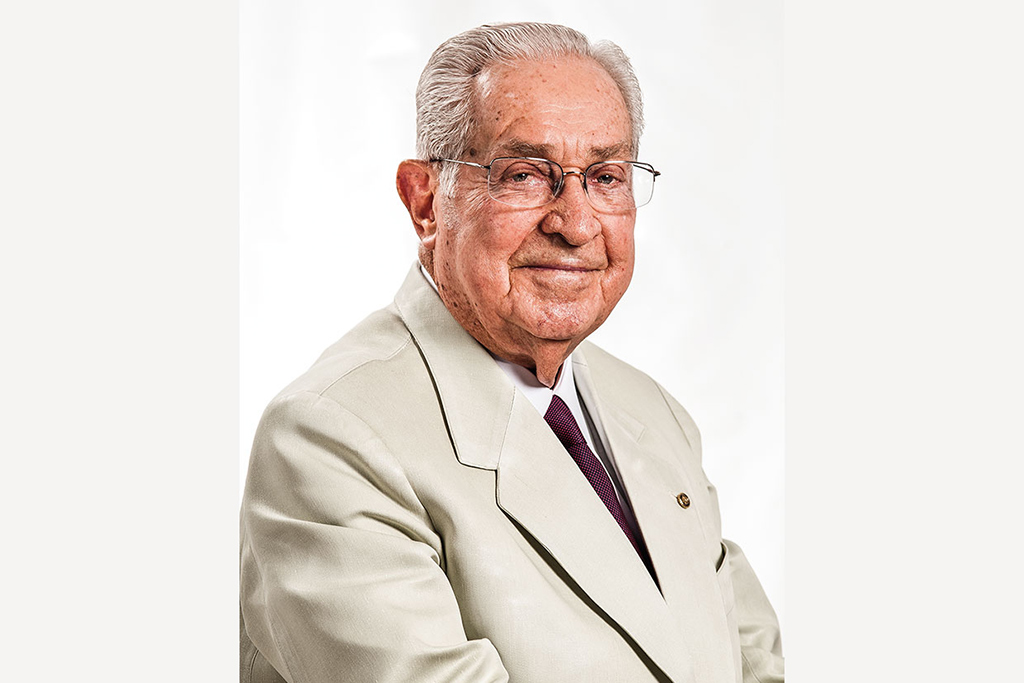 Norberto Odebrecht
(fundador da Odebrecht)

 19 de julho de 2014
R$ 14 bilhões
Não houve inventário
Se houvesse: imposto
R$ 1,12 Bilhões
Estado de Bahia
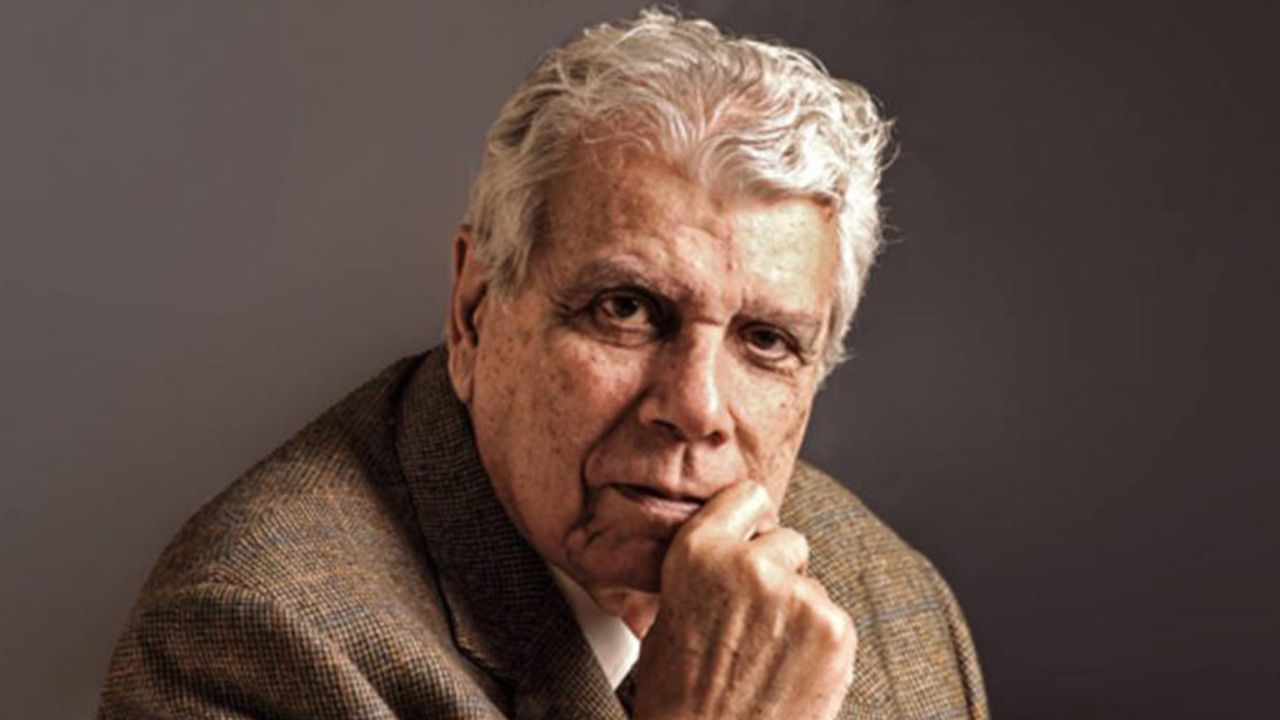 Antônio Ermírio de Moraes
(era dono do Grupo Votorantim)

 24 de agosto de 2014
R$ 15,5 bilhões
Não houve inventário
Se houvesse: imposto
R$ 1,24 Bilhões
Estado de São Paulo
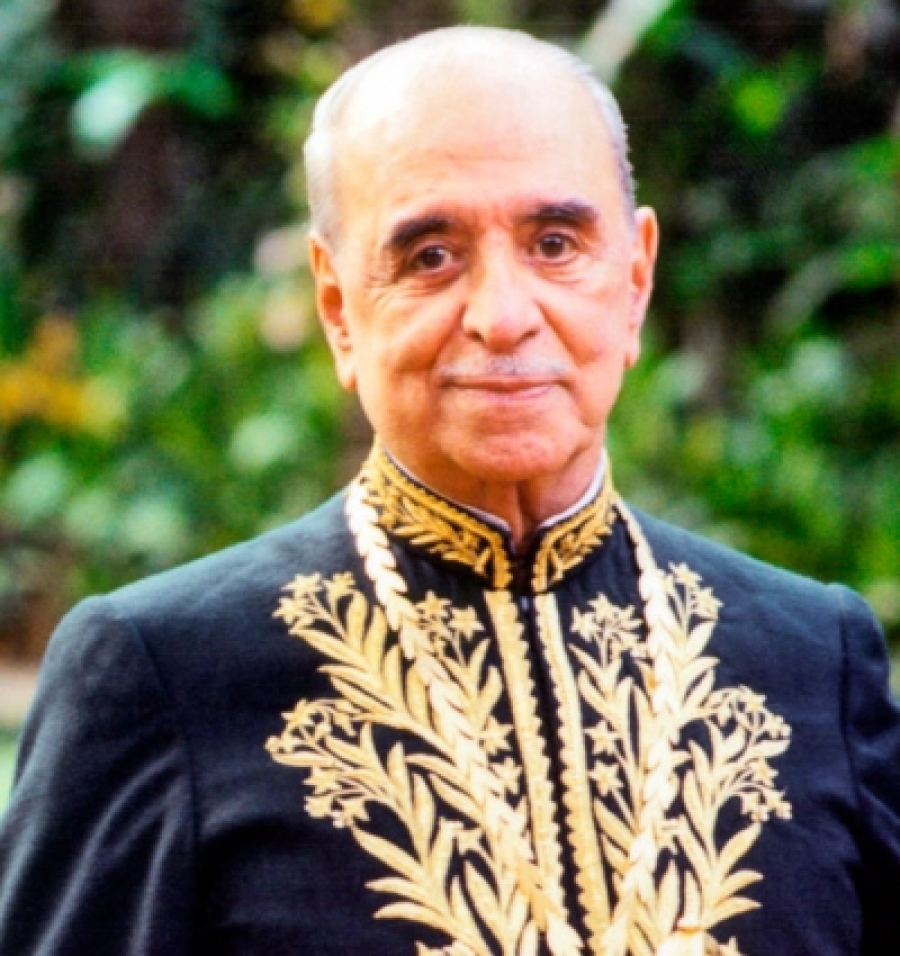 Roberto Marinho
(fundador das Organizações Globo)

 06 de agosto de 2003
R$ 29 bilhões
Não houve inventário
Se houvesse: imposto
R$ 2,3 Bilhões
Estado do Rio de Janeiro
Revista Forbes Brasil
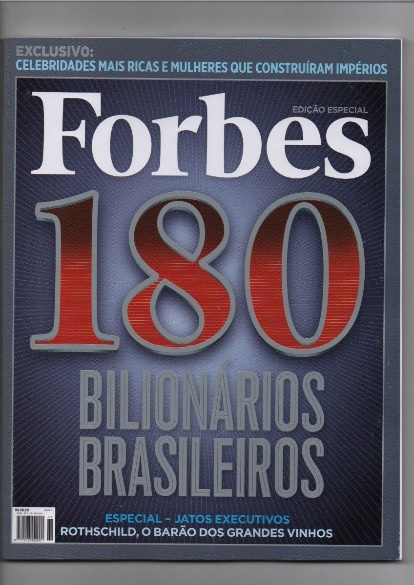 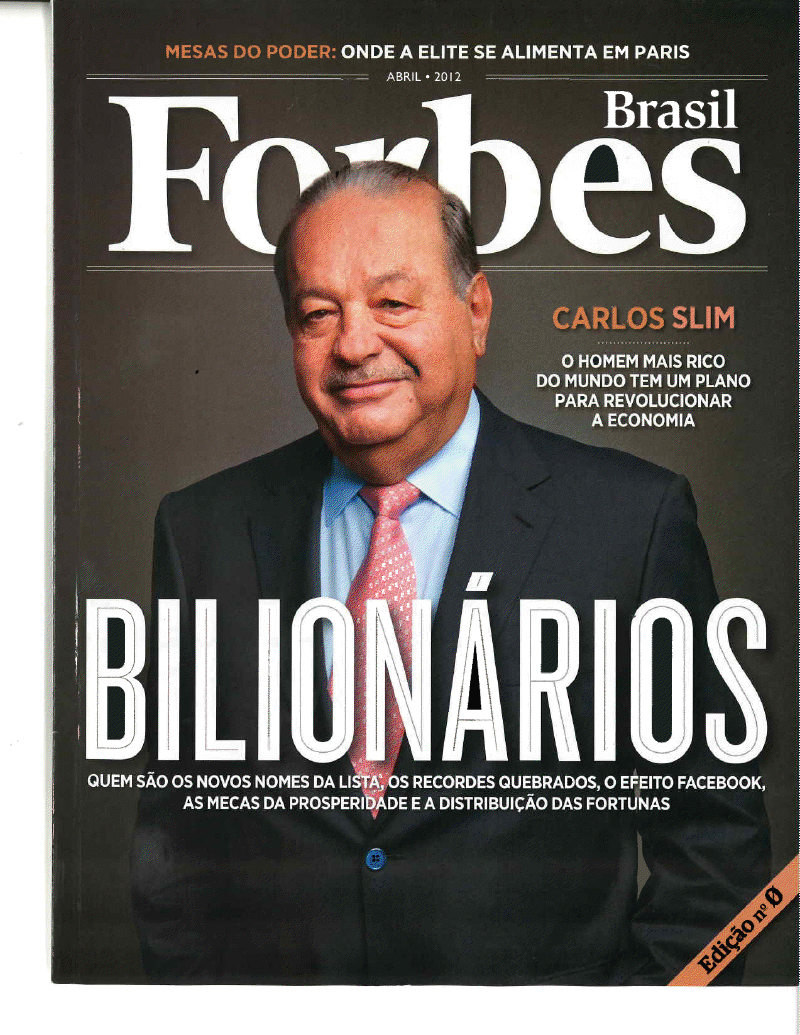 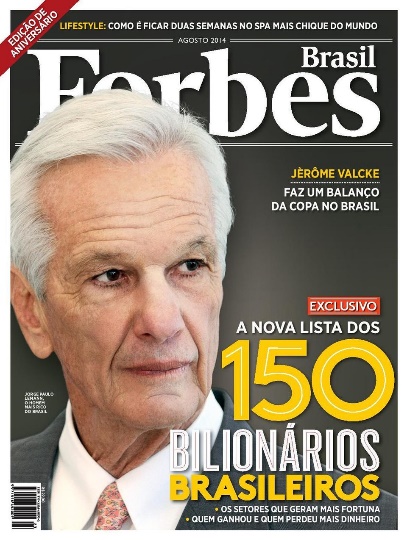 Qual o melhor momento para fazer minha
Holding Familiar?

Quando você quiser...
Mas você precisa prestar atenção:

1º. na sua saúde
2º. na política (?!?!)
ITCMD
Alíquota máxima: 8%
Até 2015 só BA, CE e SC
Em 2020 já são 18 Estados
Competência:
Senado, por Resolução
(CF, art. 155, §1º, IV)

Atualmente: Resolução 9/1992
Proposta CONFAZ

Muda de 8 para 20%
Projeto de
Resolução no Senado

Obs: quem o Senador representa?

Aprovado por Maioria Simples
Dos 81 Senadores, precisa:
41 presentes + 21 a favor
Argumento Fácil:

“O Brasil é um dos países que menos tributa a herança no Mundo”
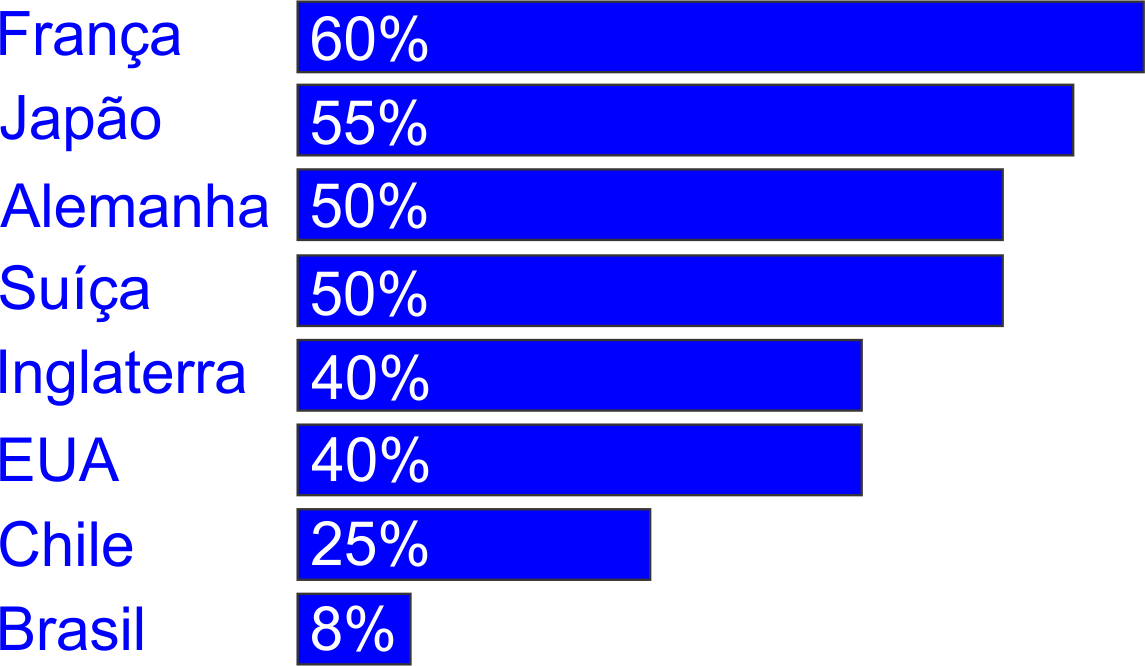 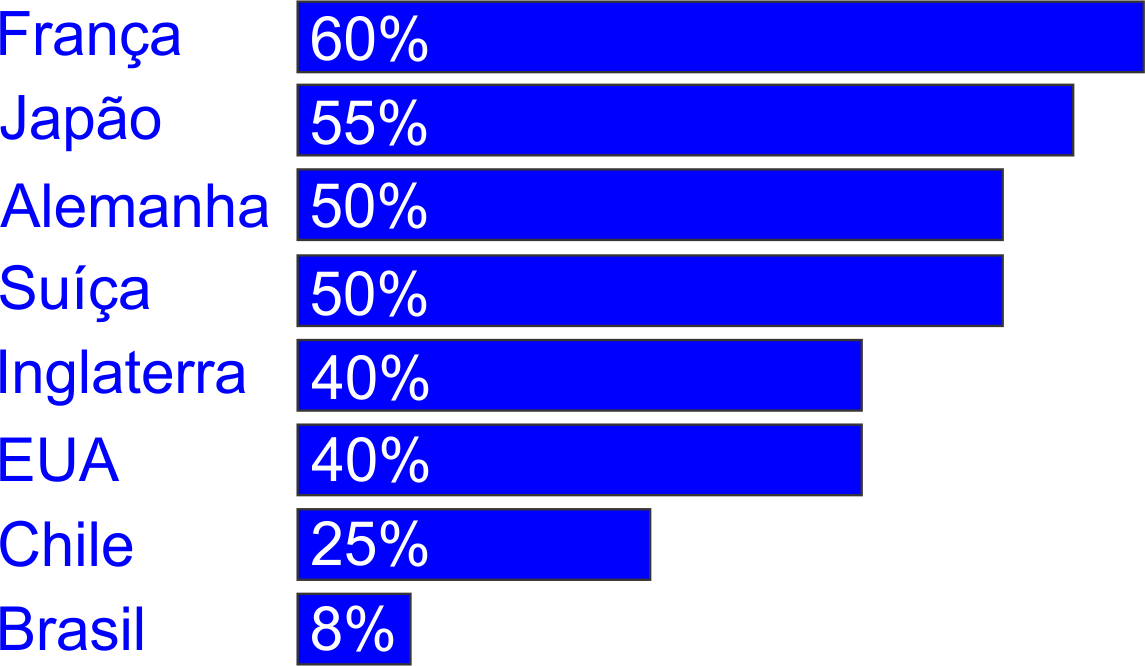 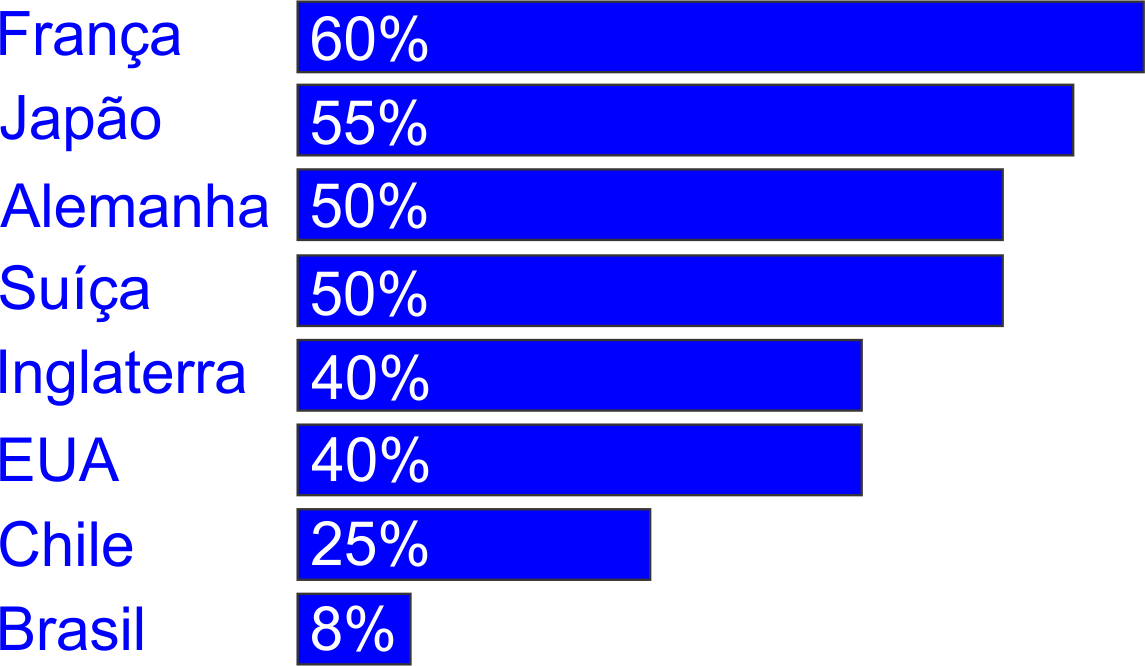 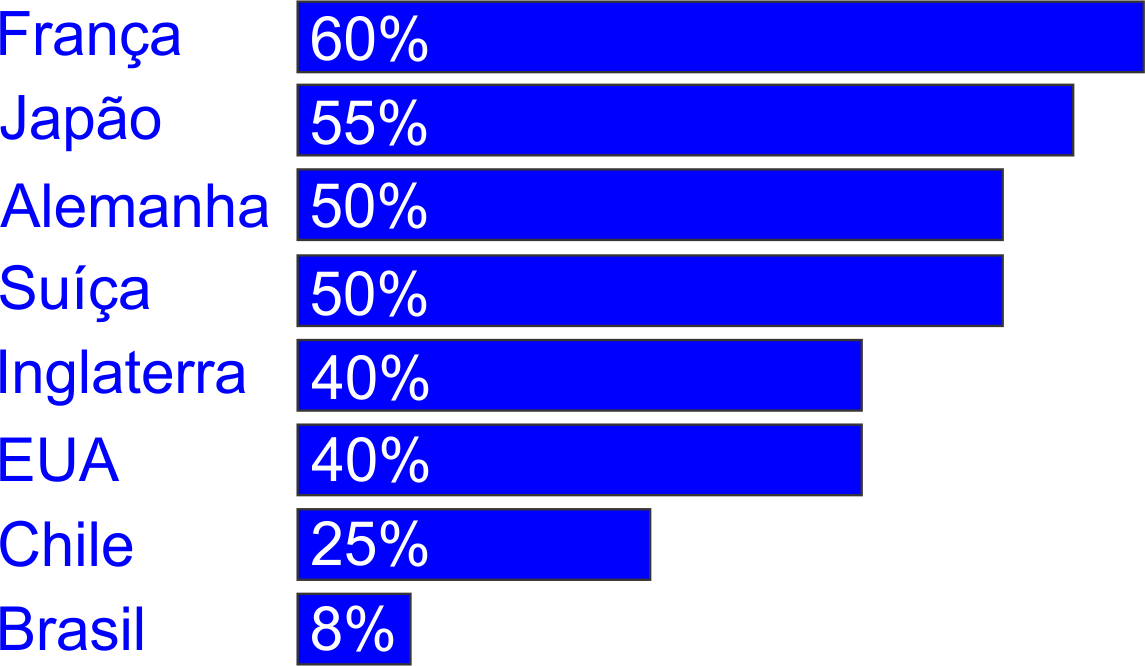 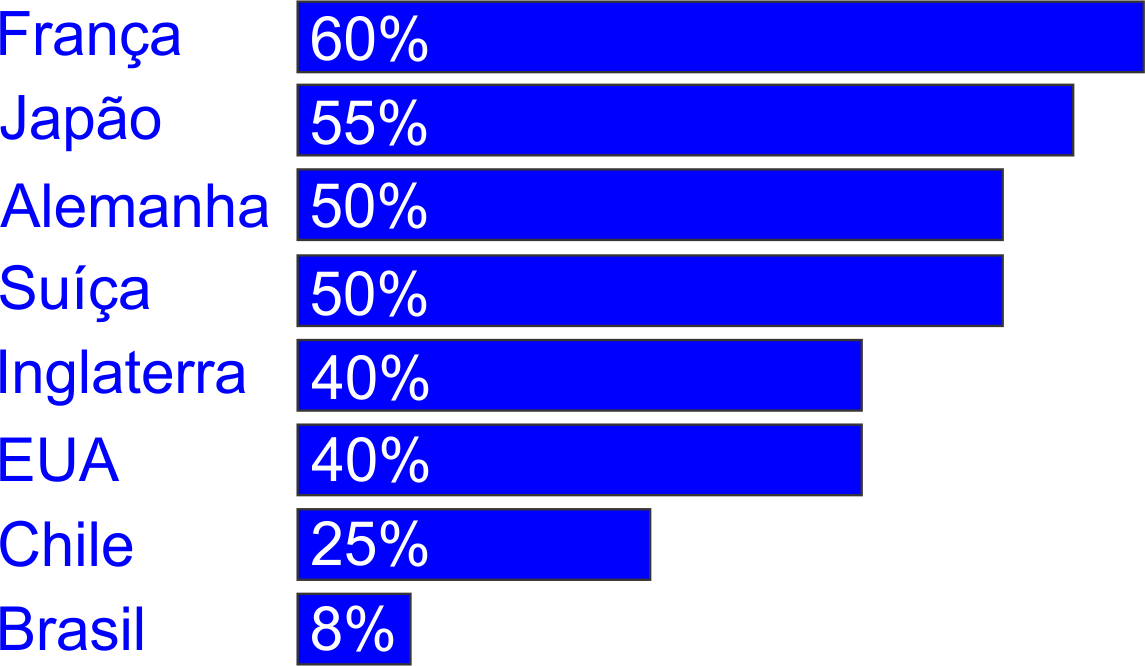 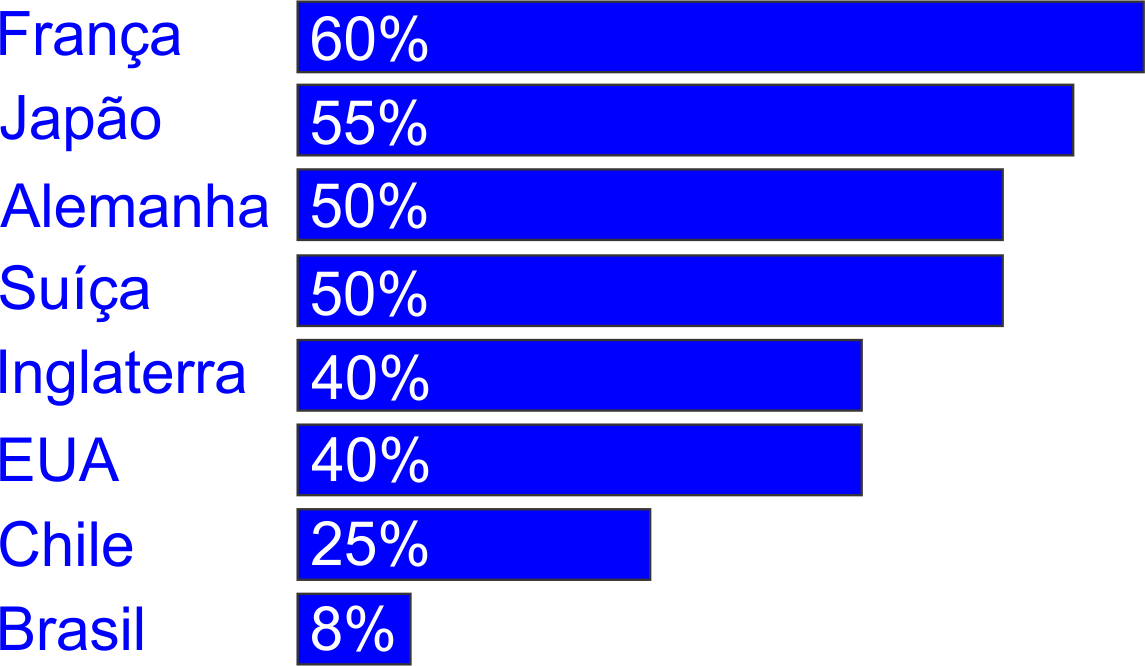 Quando isso deve acontecer?
Ninguém sabe!

Quem são os interessados em impedir?
Ninguém (os poderosos já têm Holdings)

Meu conselho?
Não espere. Seus filhos vão pagar o preço da procrastinação
Suas dúvidas